文字化けの背景を知る
課題の概要
日本語の文字コードについて理解を深める
MacOS(テキストエディット)で利用可能なエンコーディング(コード化方式)を確認する
テキストエディットで文字化けの状況を調べる
自分の名前の2文字の文字コードを調べる
文字コードの違い(同じものか否か)を推定する
テキストエディット – テキストエディットの起動
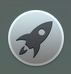 ドックにあるLaunchpad　　　　をクリック 
「その他」 → テキストエディットを選択する
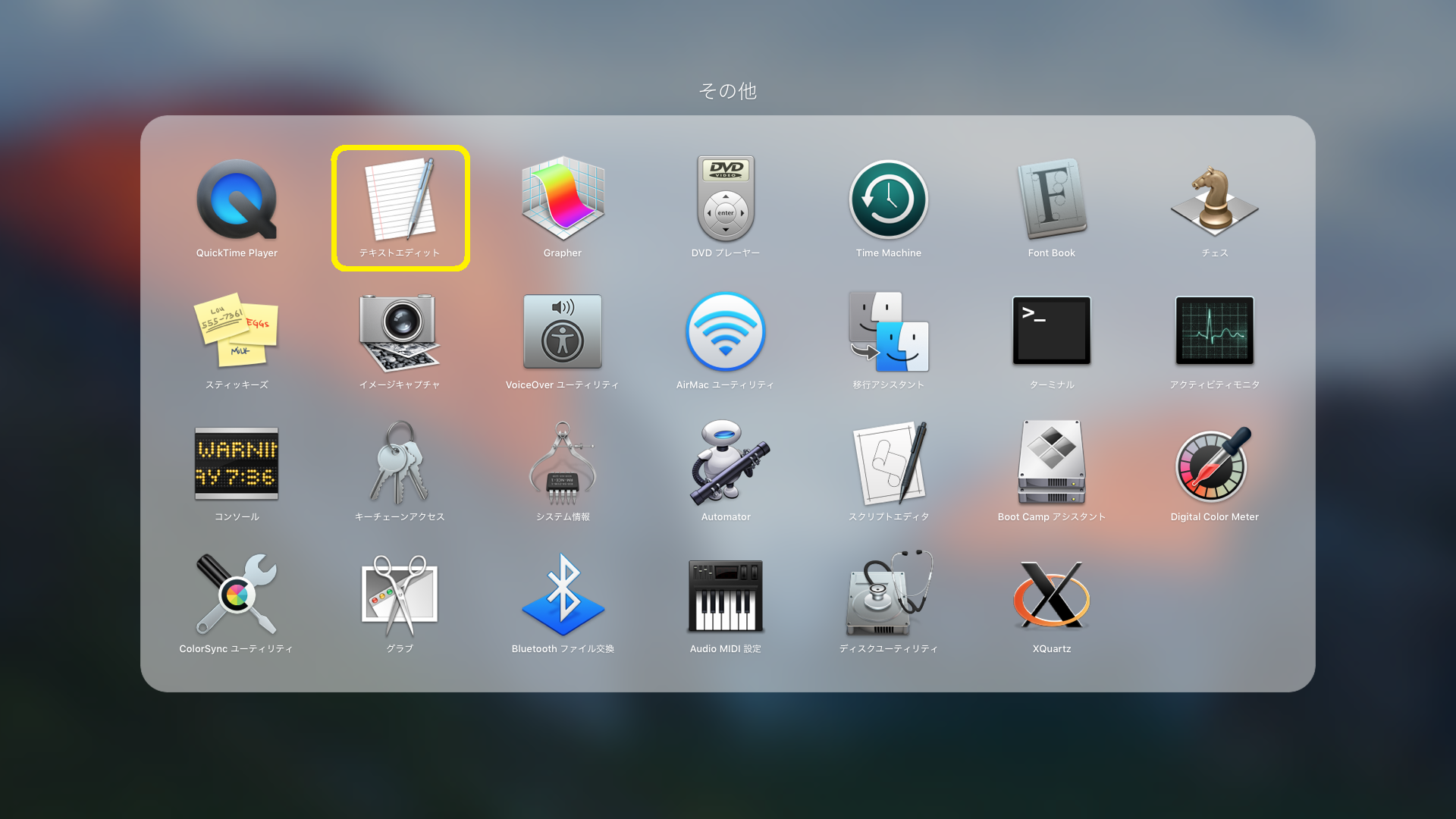 テキストエディット – ファイル保存前の準備
テキストエディット中で自分の名前の1文字を入力する(後で複製してもう1文字入力する)
「標準テキスト」ファイルにする　　　　　　　　　　　(「フォーマット→標準テキストにする」)
テキストエディット – １つ目のファイルの保存
エンコーディングを指定してファイルを保存する (「ファイル→保存…」)
まずUTF-8で保存する
エンコーディングと文字数がわかるファイル名にする
　　（例：UTF1)
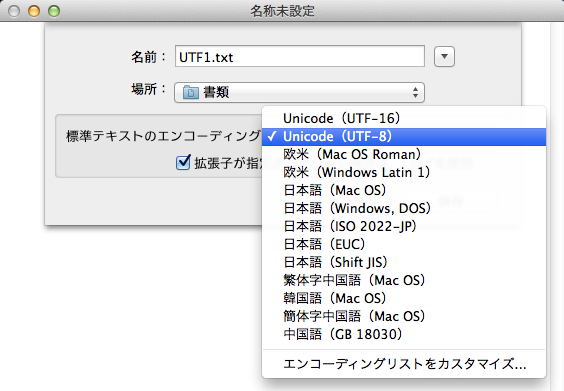 テキストエディット – 作業用フォルダの作成
Desktopに”encoding”フォルダを作成
「名前」欄右が　　　になっている場合はこれをクリック
保存先フォルダ設定ウィンドウが表示される
「場所」欄が「デスクトップ」になっていることを確認
違う場合は赤枠内の　　を
　クリックして「デスクトップ」
　を選ぶ
左下の「新規フォルダ」を
　クリック
「encoding」と入力して					「作成」をクリック
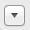 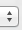 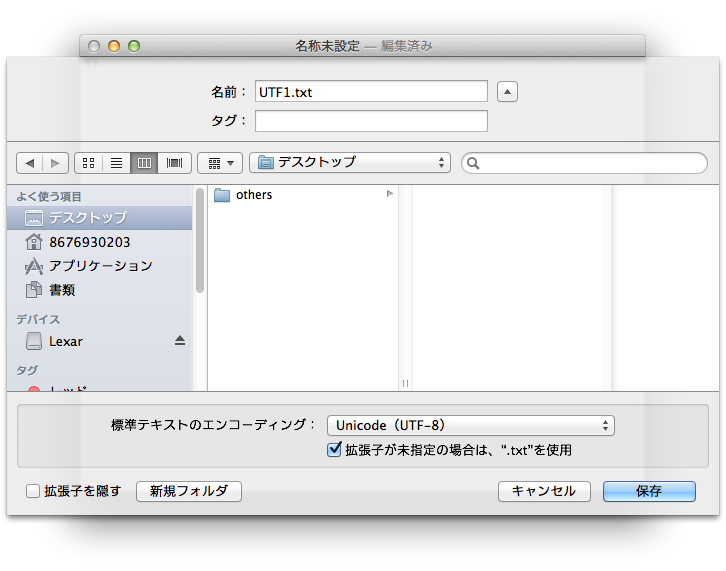 テキストエディット – 「別名で保存」の仕方
「ファイル→複製」で複製ファイルを作成




「ファイル→保存…」で別ファイルとして保存できる
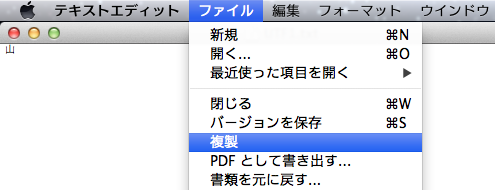 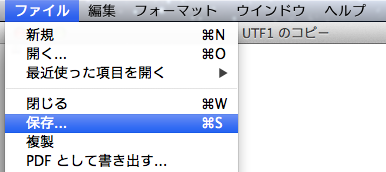 テキストエディット – ２つ目以降のファイルの保存
エンコーディングを変えて別のファイルをつくる 
UTF-8		良く利用されるUnicode
Mac OS	Mac OSの標準
Windows	Windowsの標準
ISO 2022-JP	いわゆるJISコード
EUC		EUCコード
Shift JIS	Shift JISコード
　上記の6種類で試してみる
テキストエディット – ２つ目以降のファイルの作成
エンコーディングと文字数がわかるファイル名にする
選択可能な文字コードが少ないときは，「エンコーディングリストのカスタマイズ…」を行なう
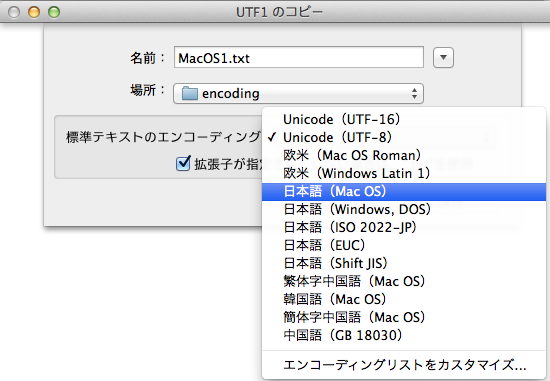 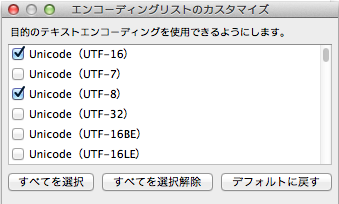 テキストエディット – ２文字目の入力
「ファイル→複製」でコピーを作成
名前の2番目の文字を追加する
エンコーディングを変えてファイルを保存する
全部で12(=6×2)個のファイルができるはず
文字化けを試す (1)
Safariで試す
Safariを起動し，ファイルをアイコン　　　にドラッグする
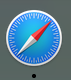 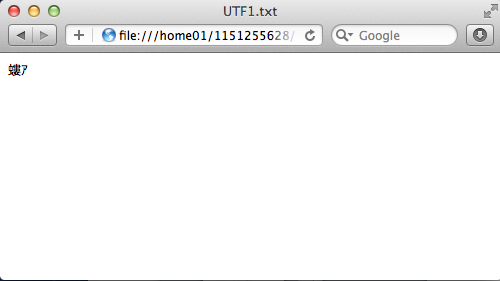 Firefoxを開く
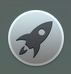 ドックにあるLaunchpad　　　　をクリック 
右矢印キー，またはスワイプで右画面に移る
Firefoxを選択して起動
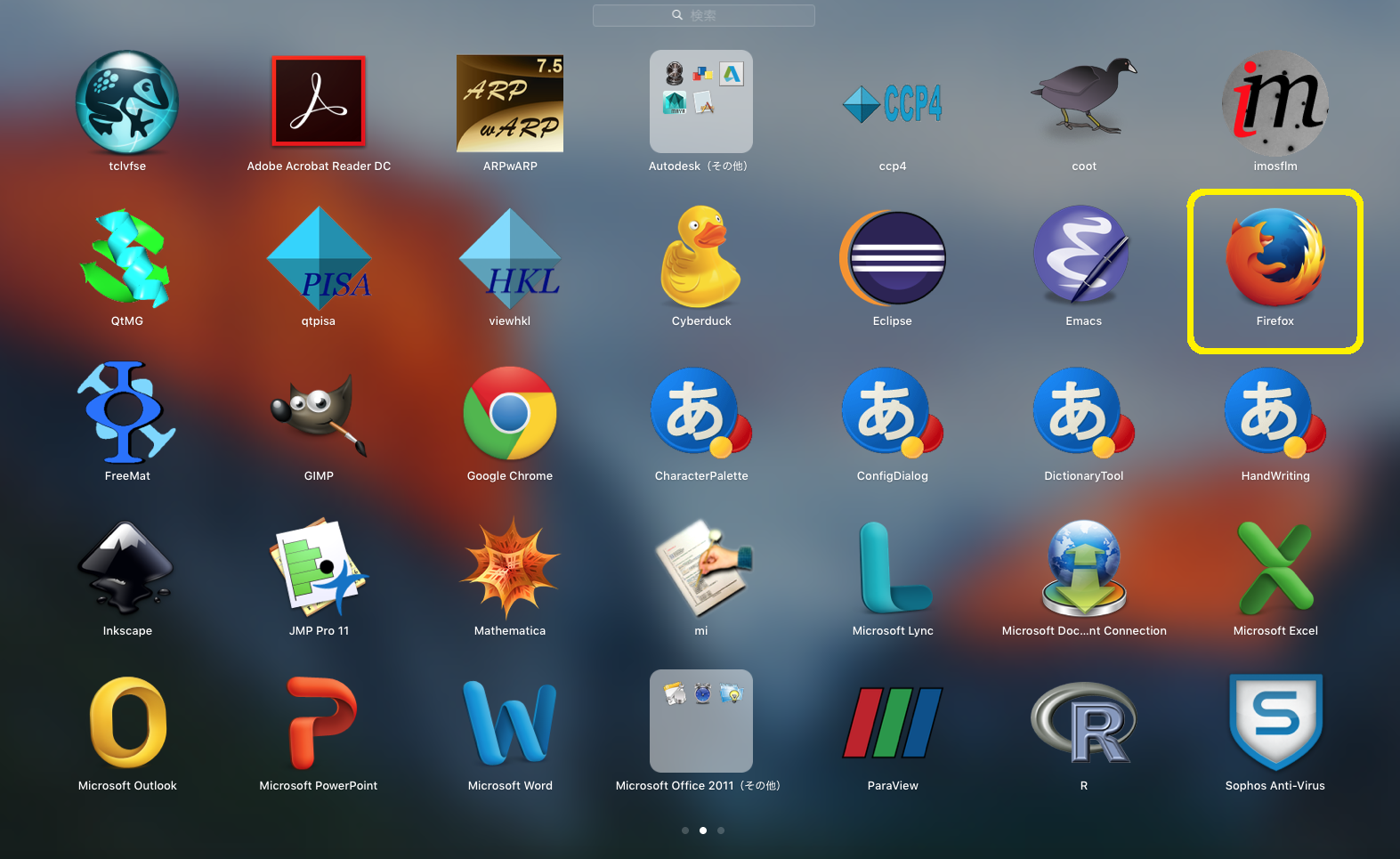 文字化けを試す (2)
Firefoxで試す
Firefoxを起動し，ファイルをアイコン　　　　にドラッグする
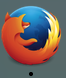 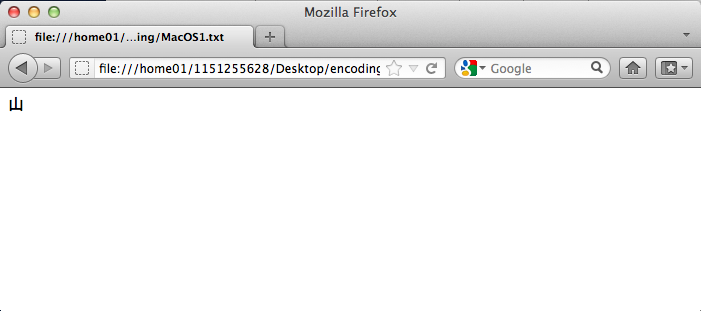 文字化けを試す (3)
ターミナルで試す
ドックで「その他」 → ターミナルをクリックして起動　　　　　　　　「cd ディレクトリ」でディレクトリ(フォルダ)を移動し，「ls」でファイル一覧の表示　　　　　　　　　　　　　　　「cat ファイル」で内容を確認する
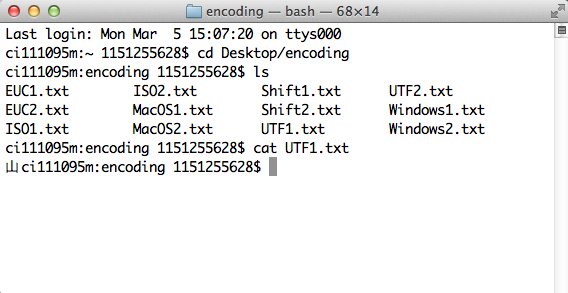 文字コードの推定 (1)
hexdumpコマンドで文字コードを16進表示する
同じエンコーディングで，1文字のファイルと2文字のファイルとを比較することで，2文字目の文字コードを推定できる(はず…)
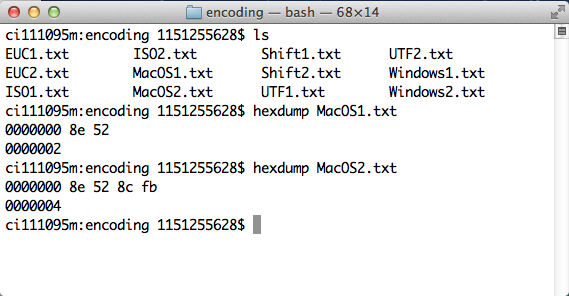 文字コードの推定 (2)
下の例の場合は，１文字目を表示した場合と２文字目を表示した場合の差分2バイト(8c fb)が２文字目の文字コードと予想できる
さらに，２文字目の文字コードよりも前の2バイト(8e 52)が１文字目の文字コードと予想できる
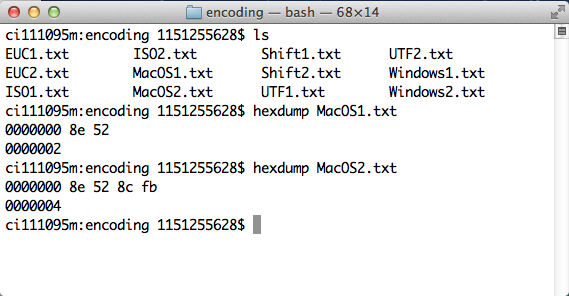 １文字目
２文字目
文字コードの推定 (3)
自分の名前の2文字が，どのようなコードになっているか，16進表現と10進表現でまとめよ
実際には同種の文字コードを利用している場合があるので，同種と考えられるものを推定せよ
自信が得られない場合には，3文字目まで入力したファイルを作ってみるのも良いだろう